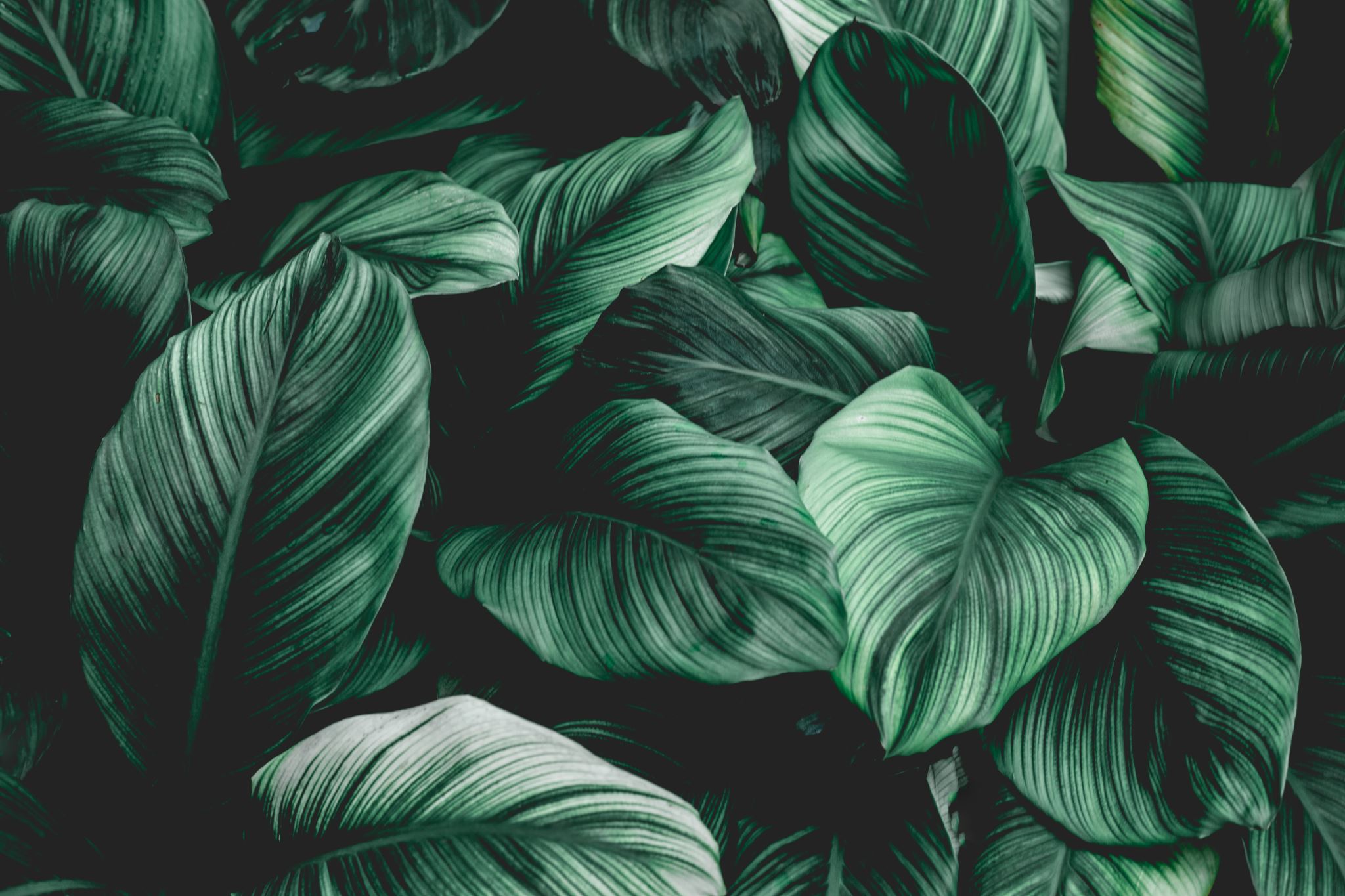 What if the Animals around the world had a voice what would they say?
By Jacoby Landsborough
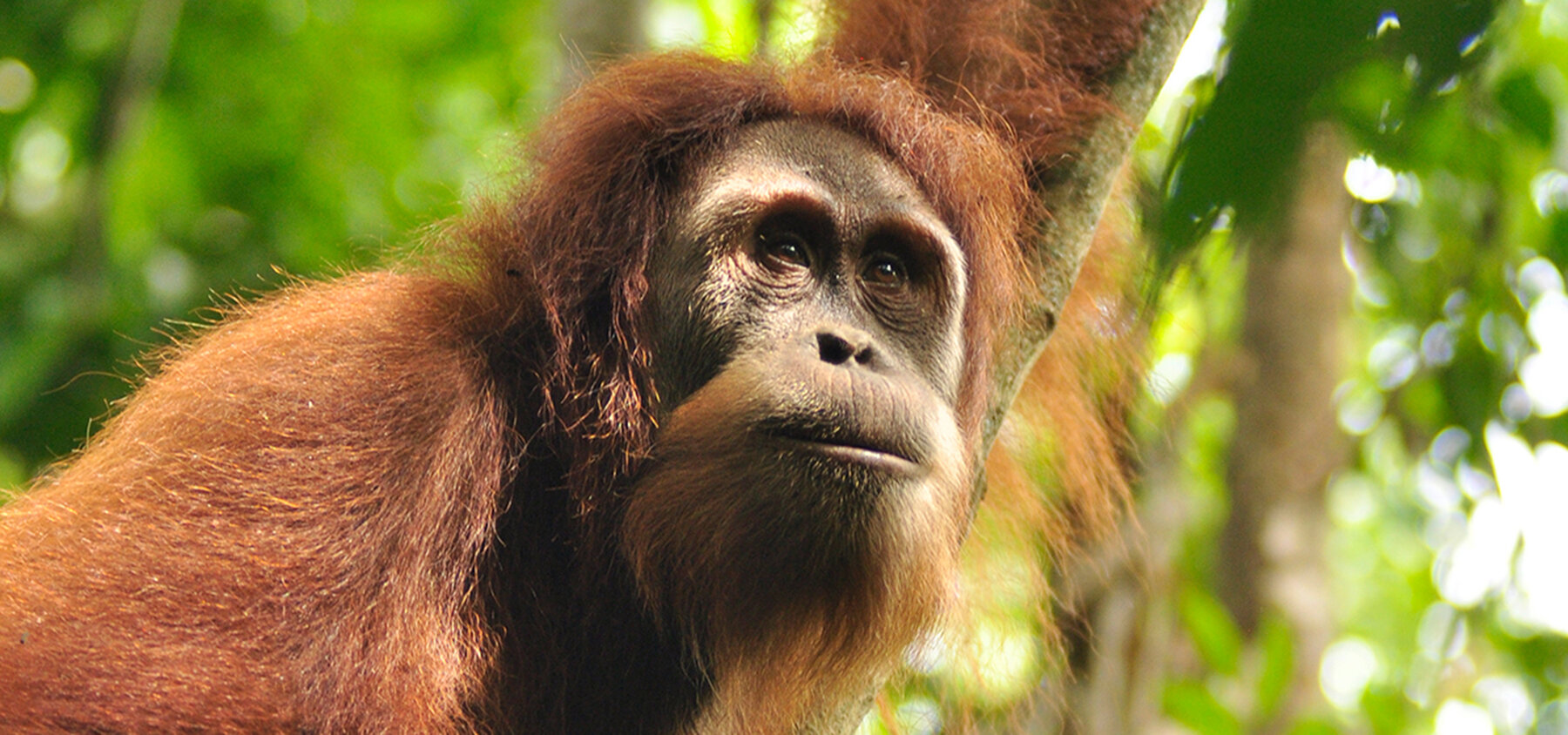 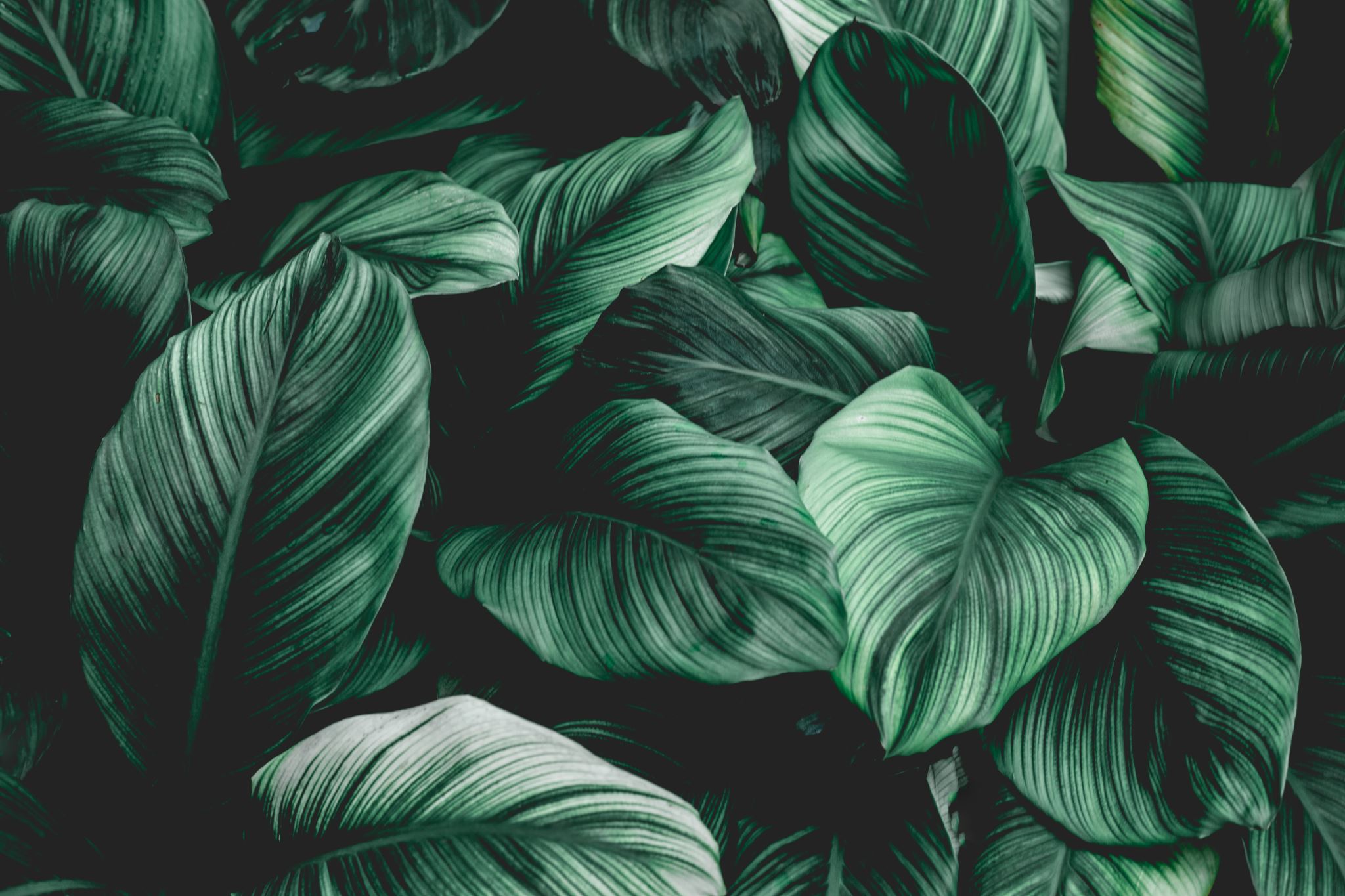 Oooooo Ahh Ahhhhh 
Stop destroying my home!
Orangutang
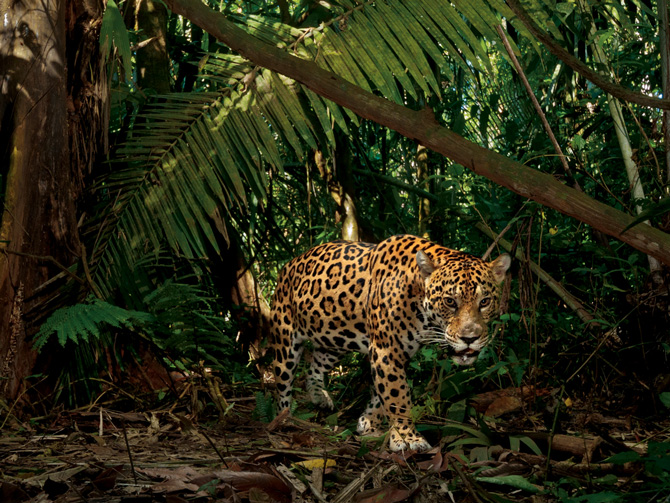 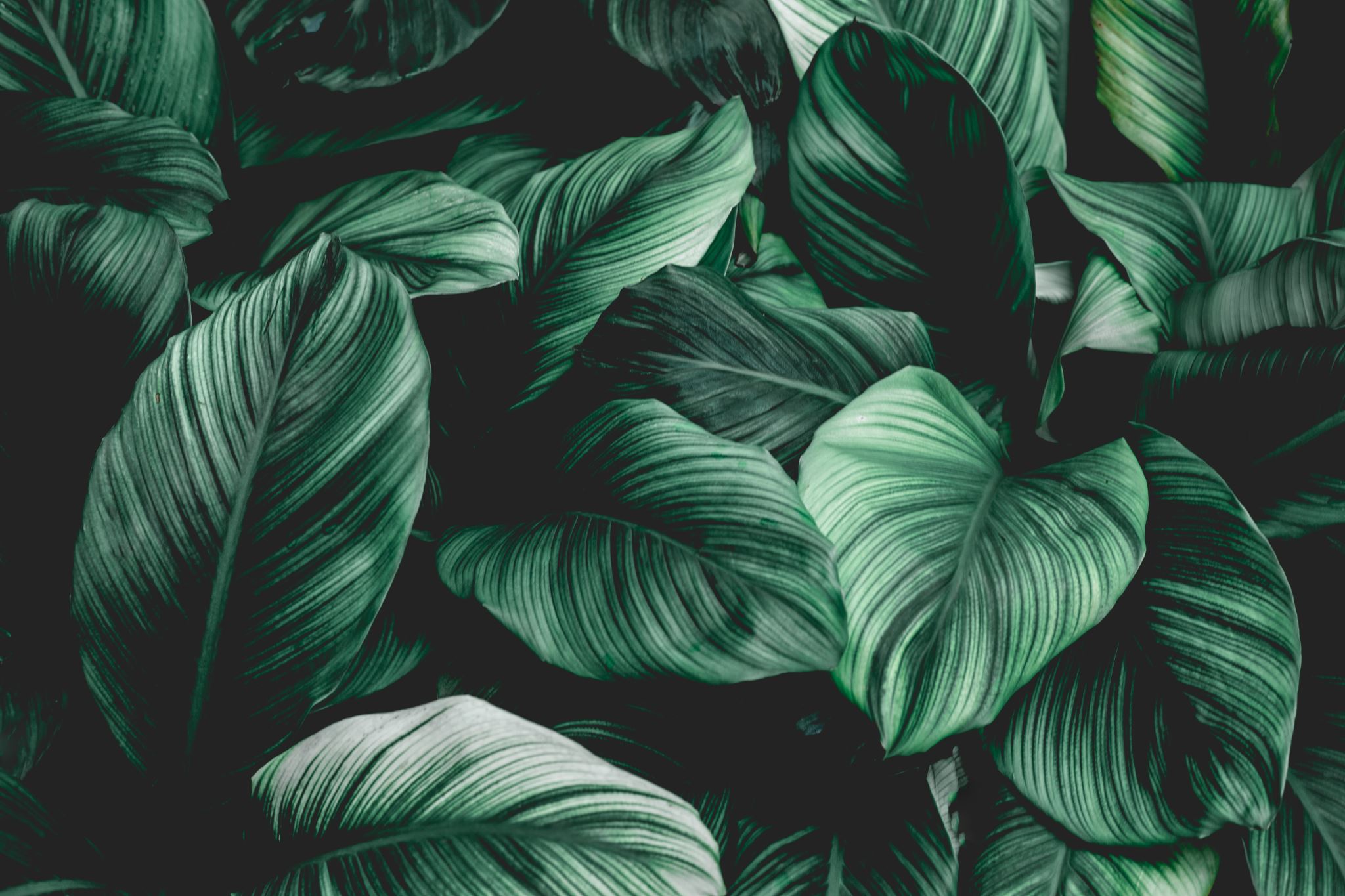 Come on dudes why are ya’ll doing this??
jaguar
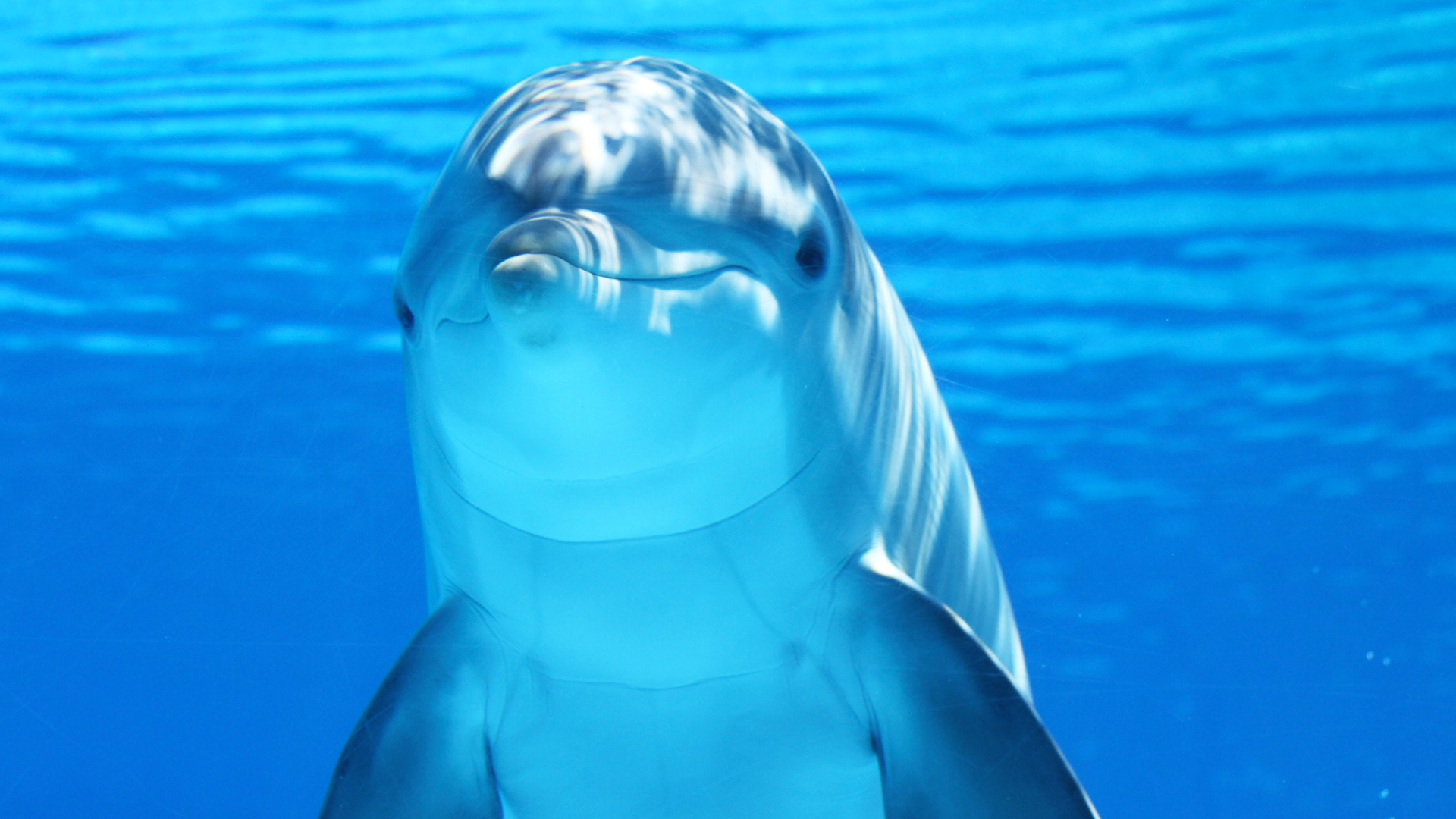 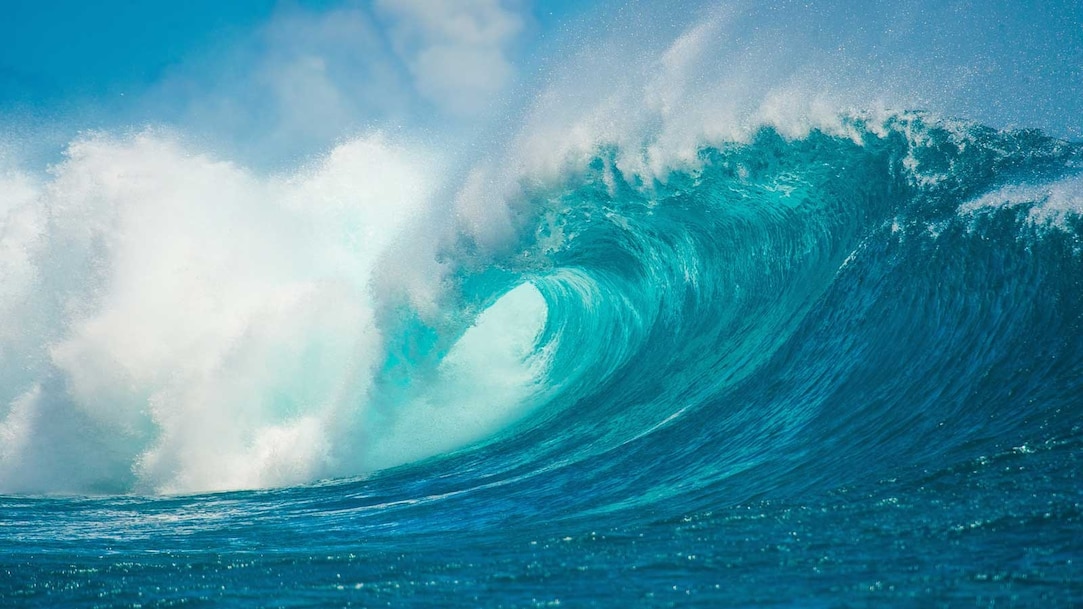 Eek click click your plastic waste is killing my fishy friends stoooooooooop
dolphin
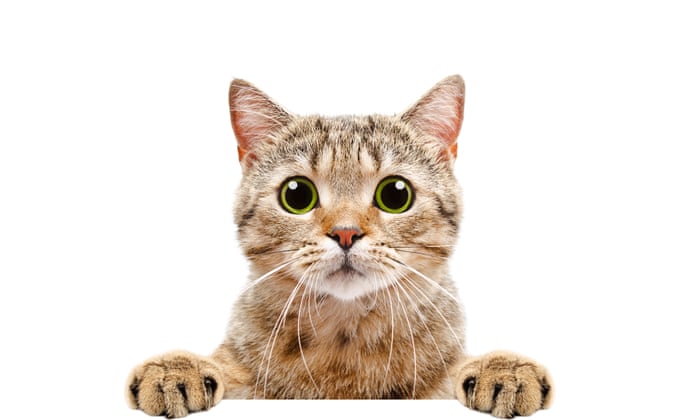 I'm loving life
Cat
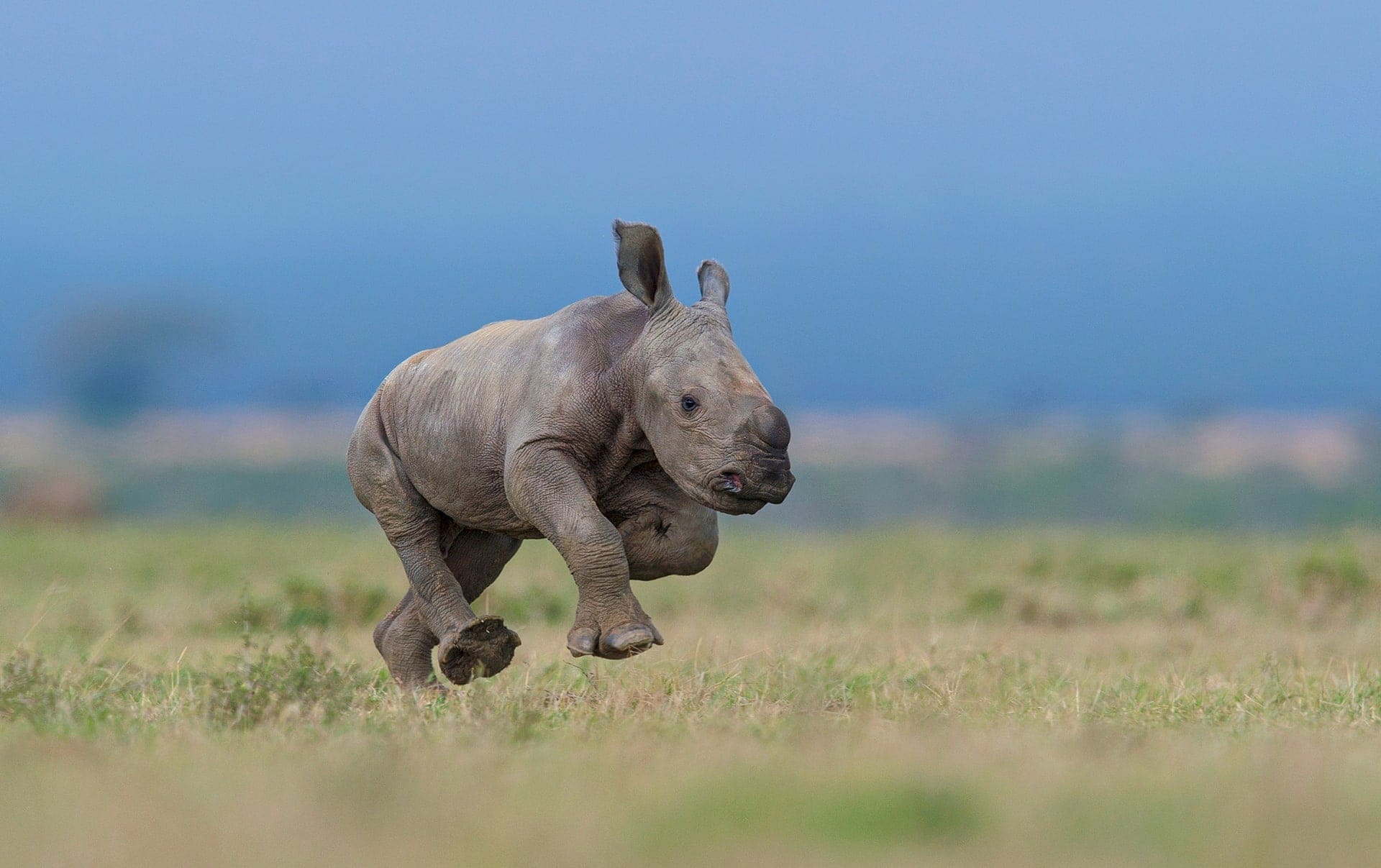 Help I lost my mama because of a hunter guy.
rhino